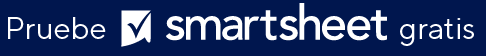 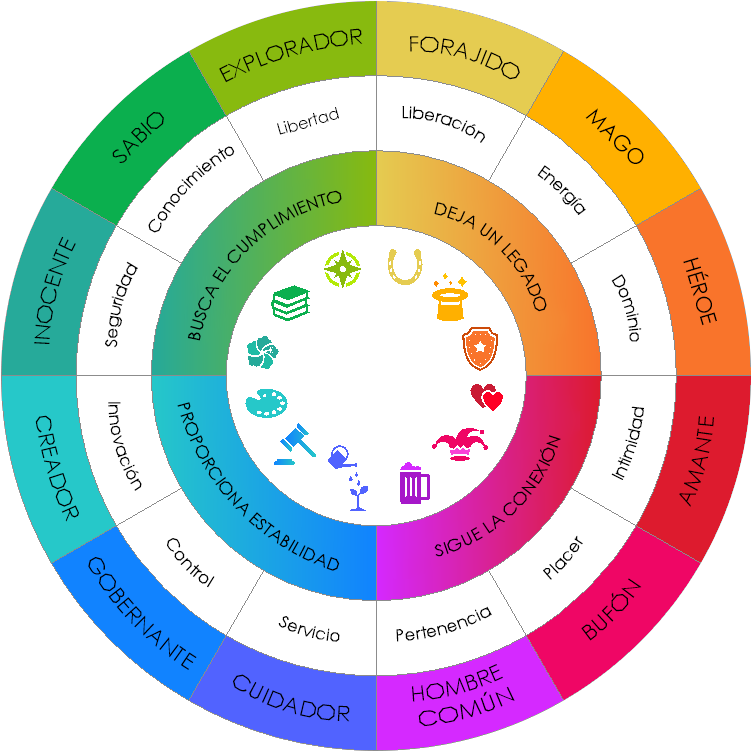 ARQUETIPO DE LA PERSONALIDAD DE LA MARCA
BUSCA EL CUMPLIMIENTO
EXPLORADOR
libertad
SABIO
conocimiento
INOCENTE
seguridad
DEJA UN LEGADO
FORAJIDO
liberación
MAGO
energía
HÉROE
dominio
PROPORCIONA ESTABILIDAD
CREADOR
innovación
GOBERNANTE
control
CUIDADOR
servicio
SIGUE LA CONEXIÓN
AMANTE
intimidad
BUFÓN
placer
HOMBRE COMÚN
pertenencia